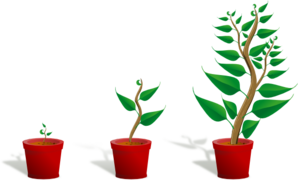 Small Business Training
10 - Growing the business (part two)
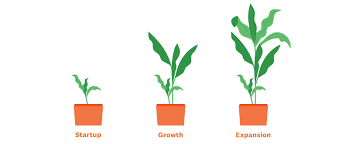 What we did last week ...
What people would need to know about your business to give you a loan?
Balance sheets with ACTUAL figures - to demonstrate how well your business is doing.
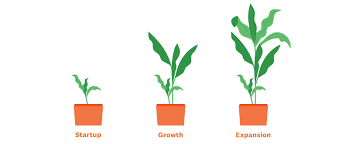 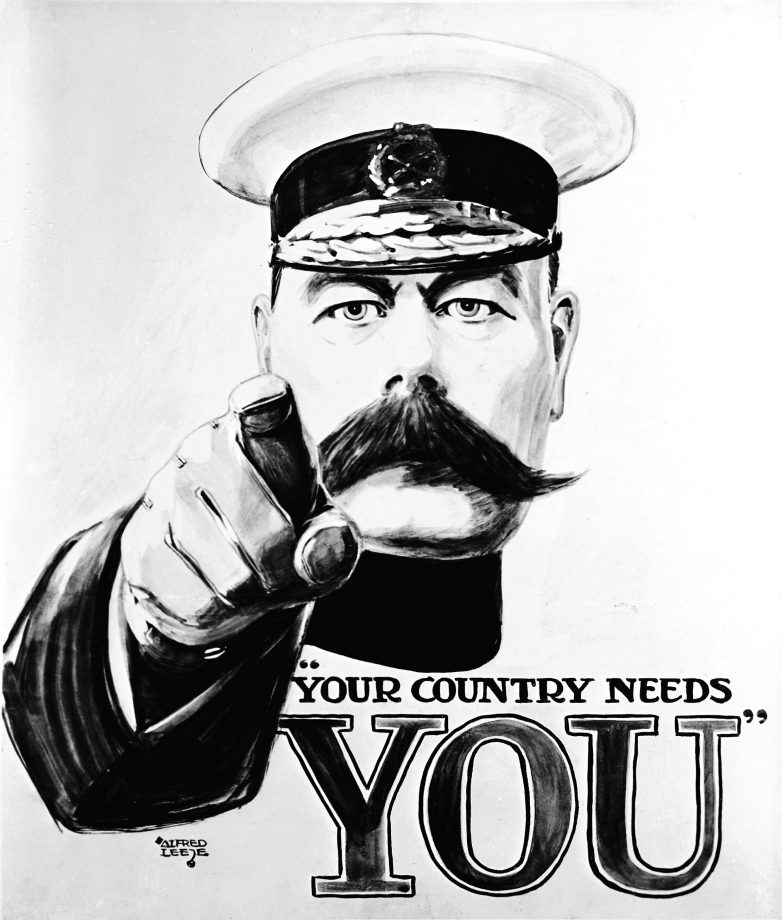 Remember …
If YOU want a business loan,
YOU need to show that you can pay back the money,
and you need to be sure WHEN you can pay it back.
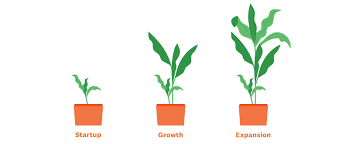 Writing a business (loan) proposal - part 2
[last week]
Business proposal
Current situation
(how is your business doing now?)
[this week]
Business proposal
Future plan
R.O.I.
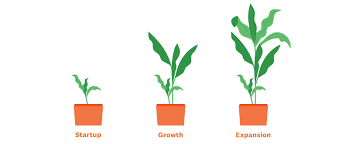 Future business plan:
On your business proposal show …
What the business WILL LOOK LIKE when you have used the loan to make your business improvements.

The EXPECTED Balance Sheet.
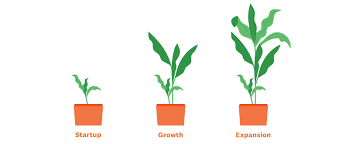 Writing a business (loan) proposal - part 2
[last week]
ACTUAL
Balance Sheet
(how your business is doing now)
[this week]
EXPECTED
Balance Sheet
(how your business will be after you’ve used the loan)
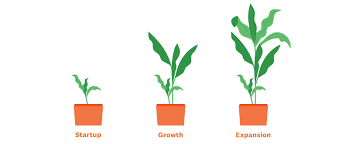 Your proposal will have TWO balance sheets
Actual Balance Sheet
Expected Balance Sheet
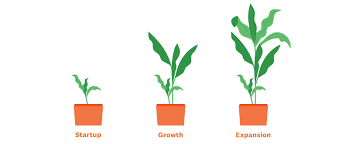 The EXPECTED Balance Sheet
(what your business will look like after you’ve used the loan)
Expected weekly income
Expected weekly expenses
Expected weekly long term savings (for major purchases / emergencies)
Expected weekly personal wage
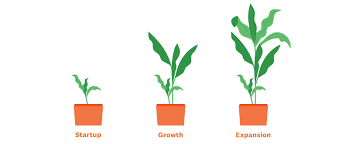 Example: Juice shop
Actual balance sheet
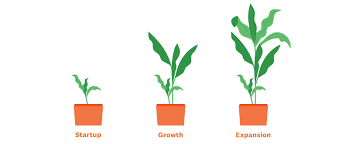 Example: Proposal
Loan of KSh 15,000 to buy a fridge.
Expect sales of juice to increase by 50% from KSh 3,600 to KSh 5,400 per week.
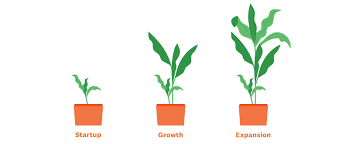 Example:
Expected balance sheet
Question: With weekly payments of 985 KSh, how long will it take to pay back the loan?
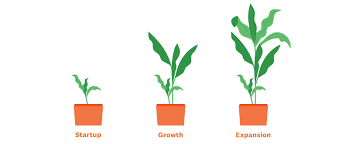 Example:
Expected balance sheet
Question: With weekly payments of 985 KSh, how long will it take to pay back the loan?

Answer: 15,000 ፥ 985 = 16 weeks
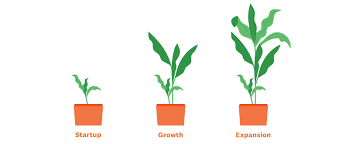 Example:
Expected balance sheet
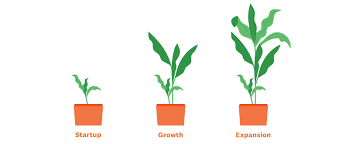 Example: Answer
15,000 ፥ 985 = 15.2 weeks

You will be able to pay back the loan in 16 weeks.

The “return on investment” (R.O.I.) is 16 weeks
(after 16 weeks you will have paid off the loan and your business will be more profitable)
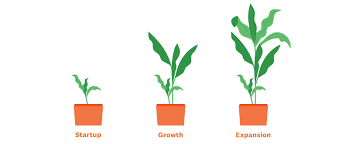 Example: Final balance sheet (after the loan is paid back)
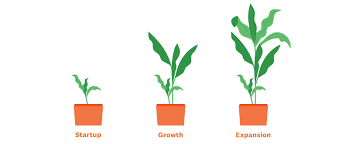 What have we learned?
Use ACTUAL and EXPECTED balance sheets to support your business plan and loan request.
It will help you to demonstrate how successful your business is currently.
It will also enable you to estimate your R.O.I. and therefore calculate how long it will take you to pay  back the loan.
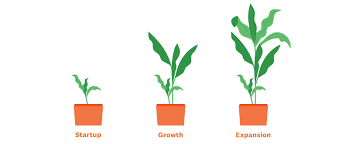 Where next?
Last Week - ACTUAL balance sheets
This week - ESTIMATED and FINAL balance sheets
This week - return on investment (R.O.I.)
Next week - put it all together in a business proposal
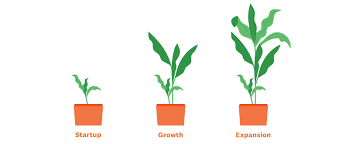 Exercise 1:
As a group, work out the R.O.I. in the following example. You have a loan of KSh 20,000.
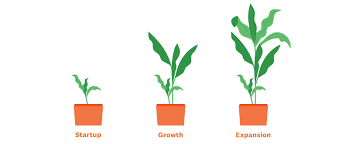 Exercise 2:
As individuals:
Estimate how big a loan you would like. 
Write down your EXPECTED balance sheet, including weekly loan repayments (your sheet should show all income and expenditure).
Calculate the return on investment (R.O.I) to determine how quickly you could pay back the loan.
Post your answers on the WhatsApp group.
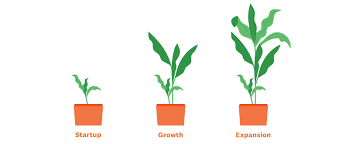 Exercise 2:
Use this template for your Expected Balance Sheet. 
Remember that Total Income must equal Total Expenditure.